LEGAL TRAINING FOR NONPROFIT BOARDS OF DIRECTORS
Cara B. Lawrence
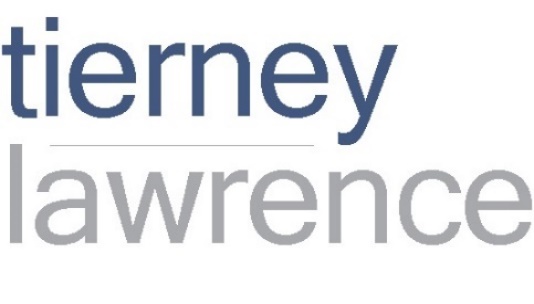 Copyright 2022 Tierney Lawrence LLC
GENERAL DUTIES OF BOARD MEMBERS OF NONPROFIT ORGANIZATIONS
Primary role of the Board of Directors is one of oversight.  

Directors oversee the affairs of the nonprofit and the activities of its officers and employees to ensure that the nonprofit’s assets are used for its charitable mission and nonprofit purposes.
TEN BASIC BOARD RESPONSIBILITIES
1.	Determine organization’s mission and purposes by creating and reviewing statement of mission and purpose that articulates the organization’s goals, means, and constituents served.
TEN BASIC BOARD RESPONSIBILITIES
Select the chief executive officer/executive director.  Boards must reach consensus on the chief executive’s responsibilities and undertake a careful search to find the most qualified individual for the position.

Support and evaluate the executive director and provide them with support.
TEN BASIC BOARD RESPONSIBILITIES
Ensure effective planning.  Boards must actively participate in overall planning process and assist in the implementation and monitoring of the plan’s goals.
Monitor and strengthen programs and services. 
The Board’s responsibility is to determine which programs are consistent with the organization’s mission and monitor their effectiveness.
TEN BASIC BOARD RESPONSIBILITIES
6.	Ensure adequate financial resources.  One of the Board’s primary responsibilities is to provide adequate financial resources for the organization to fulfill its mission.

7.	Protect the organization’s assets and provide financial oversight. The Board must assist in developing the annual budget and ensuring that proper financial controls are in place.
TEN BASIC BOARD RESPONSIBILITIES
8.	Build a competent board.  All boards have a responsibility to articulate prerequisites for candidates, orient new board members, and periodically and  comprehensively evaluate its own performance.  

  9.	Enhance the organization’s public standing.  The Board should clearly articulate the organization’s mission, accomplishments, and goals to garner support from the community.

	10.	Ensure legal and ethical integrity.  The Board is ultimately responsible for adherence to legal standards and public norms.
And what should Boards NOT do?
Do not get involved in day-to-day management of the organization’s employees, if any. 

 	It is the Executive Director who hires and manages other employees.  Any problems with staff should be brought to the attention of the Executive Director. 

  The Board has only one employee – the Executive Director!
FIDUCIARY DUTIES OF BOARD MEMBERS
What is a fiduciary?

Generally, the term “fiduciary” embraces a relationship of trust and confidence. Under state law, officers and directors of a nonprofit are fiduciaries of the nonprofit and owe to it the general duties of good faith, loyalty and care, as well as the duty to comply with the law and the nonprofit’s formation documents. 

In general, if a director or officer properly exercises these duties, he or she will be protected from personal liability for their acts or omissions.
Duty of Good Faith
Directors must carry out their duties in good faith, with the care an ordinarily prudent person in a like position would exercise under similar circumstances.  

	The term “good faith” most obviously means an absence of any intent to take advantage of the nonprofit organization, but it also includes a state of mind characterized by both honesty and faithfulness to a director’s obligations and duties. The term also means some level of diligence in discharging the director’s responsibilities.
Duty of Care
The duty of care requires each officer, director and committee member to be appropriately informed about issues requiring their consideration, to devote appropriate attention to oversight of the organization’s activities, and to act with the care that an ordinarily prudent person would reasonably be expected to exercise in a similar situation. The duty of care can be thought of as “the duty to be informed.”  Included in this is the duty to act in accordance with the organization's mission and applicable law.
Duty of Loyalty
The duty of loyalty requires each board member, the board of directors as a whole, and each committee of the board to act in a manner that the board member, the board or the committee reasonably believes to be in the best interest of the organization, without regard to his or her personal interests or the interests of others, and to avoid impermissible conflicts of interest.    

Courts expect “undivided loyalty and allegiance.”
Duty of Loyalty
Confidentiality and standing behind board decisions. 

Be aware that when you speak, you are perceived as a Board member and, perhaps, speaking for the Board.
 
ONLY THE DESIGNATED LEADER (e.g. Chair, President) CAN SPEAK FOR ORGANIZATION.
CONFLICTS OF INTEREST(Duty of Loyalty)
A conflicting interest transaction means a contract, transaction, or other financial relationship between a nonprofit corporation and a director, or a party related to the director, or a business entity in which the director is also a director or has a financial interest.
CONFLICTS OF INTEREST(Duty of Loyalty)
What is a “party related to a director?” Includes spouse, descendant, ancestor, sibling, the spouse or descendant of a sibling, an estate or trust in which the director has a beneficial interest, or an entity which the director has a financial interest. 

What is a “financial interest?” Any value which passes between the nonprofit.

Loans by nonprofit to an officer or director are prohibited (although such a person can loan money to nonprofit, generally with no interest or below market rate of interest).
CONFLICTS OF INTEREST(Duty of Loyalty)
Conflicts of interest may be permissible in certain circumstances.  Key is to distinguish between permissible and impermissible conflicts of interest.  

Conflicting interest transactions are voidable rather than void:  best practice – the material facts as to the director’s relationship or interest as to the conflict of interest are disclosed or known by the board of directors, the board, in good faith, authorizes the transaction based on the affirmative vote of a majority of the disinterested directors (recusal), and minutes are taken which reflect that such practice as occurred.
CONFLICTS OF INTEREST(Duty of Loyalty)
Appearance of a conflict of interest versus a financial conflict of interest.
CONFLICTS OF INTEREST(Duty of Loyalty)
Examples:  includes hiring director’s business, employing relatives, etc.

Conflict of interest policy – best practices plus Form 990 asks if organization has it.
TO WHOM ARE FIDUCIARY DUTIES OWED?
The General Public (Attorney General serving as representative of the general public).

Members (if any).

The nonprofit itself.
Personal Liability of Officers and Directors
Generally, the state law provides that directors, officers, and employees of a nonprofit will not be deemed personally liable to the organization for any action taken or omitted if such person performed the duties in compliance with the standards of conduct found in the state statute, i.e., the standards of good faith and the duties of loyalty and care. 

However, personal liability can be asserted for claims of breach of fiduciary duty, including breach of the duty of loyalty and the duty of care. Fraud, intentional wrongdoing, and criminal activities can create not only personal liability but also criminal liability as well.
Who Can Bring Claims Against Directors?
Third Party Claims
The nonprofit’s members 
Other directors or officers
The nonprofit itself (derivative suits by current or future board members on behalf of nonprofit)

Governmental Claims
Internal Revenue Service
Attorney General (on behalf of the public)
Types of Claims
Breach of Fiduciary Duties: Disregard of responsibilities (breach of duties of care and loyalty)
Misappropriation of funds
Conflicts of interest
Acting beyond scope of authority as set forth in the organization’s corporate documents (ultra vires act)
Torts/Employment Matters
Criminal activities
Contracts (with third parties)
Employment  (i.e. interfering with staff; sexual harassment)
Defamation
Tax/financial
How to Minimize Risk for Board Members?
BE INFORMED:
read and follow organizational materials (articles, bylaws, etc.)
read and revise minutes
 know your responsibilities and duties
be involved in deliberations
follow agenda… no open agenda items
remember that the minutes are open records
ask questions
seek expert opinions (legal, accounting) through the Executive Director or Chair. The board attorney represents the organization---not Board members.
attend all meetings and come prepared to meetings 
 financial audits
How to Minimize Risk for Board Members?
Disclose all conflicts/abstain/absent from discussion
Avoid any self-dealing/usurp corporate opportunity/compete
Monitor delegated activities (committees, panels, etc.)
Don't get involved in day-to-day management of Board employees, if any. It is the Executive Director who hires and manages other employees.  Any problems should be brought to the attention of the Executive Director. There may be employment problems you are not aware of.  Involvement may create additional liability for director or for organization. Avoid even casual comments to or about employees.  These can create problems too.
How to Minimize Risk for Board Members?
Once board has decided, stand behind the decision (duty of loyalty)
Maintain confidentiality.  There are times when Board goes into Executive Session (employment, budget, attorney client, disciplinary matters).  These are confidential for a reason.  To violate that confidentiality is a breach of fiduciary duty to the organization.  
Be aware of statutory/organizational duties – attend board trainings!
Protection for Directors, Officers, and Volunteers
D & O insurance
Personal/homeowners’ insurance
Indemnification:   the obligation of one person to pay for the costs, expenses or damages for which another person becomes obligated to pay. 
Articles of Incorporation and/or Bylaws need to include these provisions 
Nonprofit Corporation Laws generally provide for some form of indemnification.  
"The corporation has the power to indemnify any director, or officer, or former director or officer of the corporation or any person who may have served at is request as a director or officer of another corporation…against expenses actually and necessarily incurred…in connection with the defense of any action, suit, or proceeding in which he is made a party by reason of being or having been such director or officer…"
Protection for Directors, Officers, and Volunteers
VOLUNTEER PROTECTION STATUTES:
Most state laws provide some level of immunity for directors, officers and volunteers. Colorado has a volunteer protection act.
Federal Volunteer Protection Act of 1997 limits liabilities for volunteers who act within the scope of their responsibility and, where required by state law, are licensed or certified.  Injury must not have been caused by willful or criminal misconduct, gross negligence, reckless misconduct, flagrant indifference.  Does not cover those volunteers who receive over $500 or items valued at over $500.
Thank you!